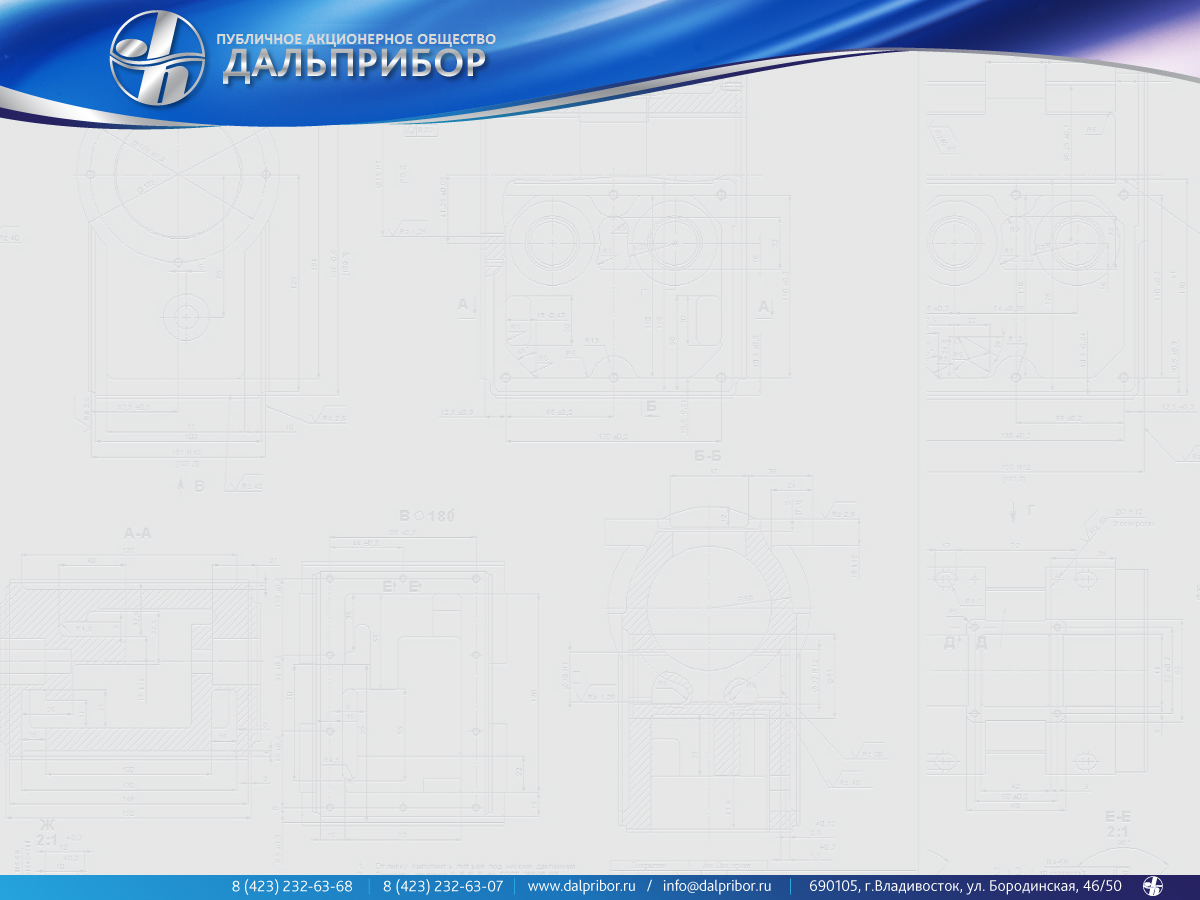 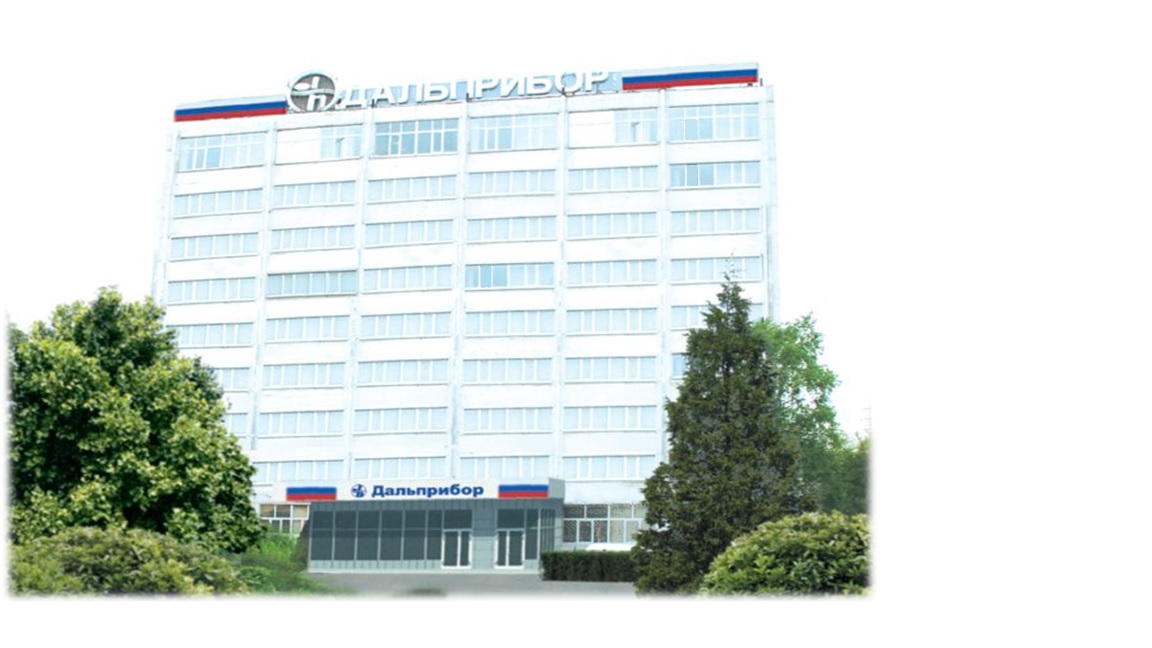 Система скрытной постановки подводного оборудования (СППО) «Мальва»
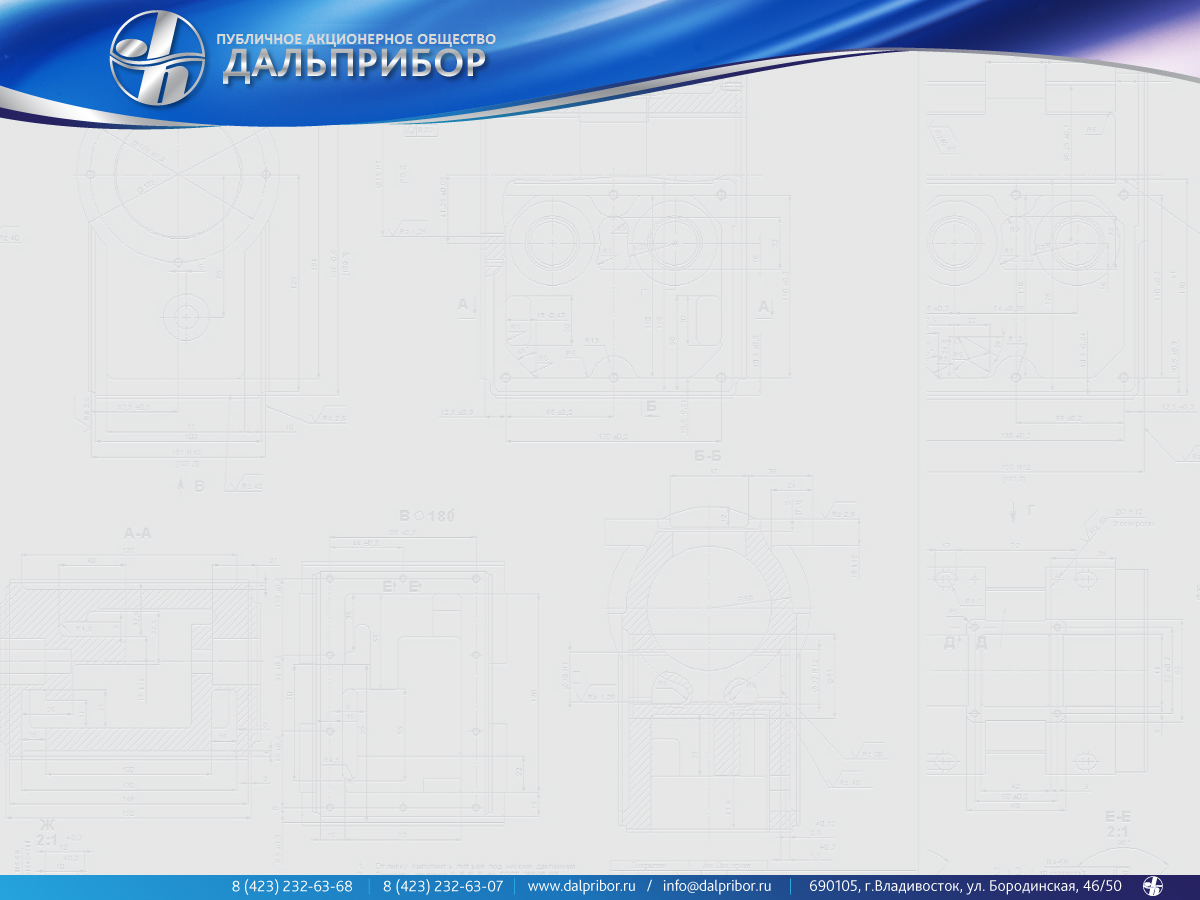 Назначение СППО «Мальва»
Система скрытной постановки подводного оборудования «Мальва» предназначена для скрытной постановки объектов донной инфраструктуры, средств специального назначения, а также подводного оборудования и орудий лова морских гидробионтов, обеспечения работы морских робототехнических комплексов, выполнения исследований гидрофизических параметров водной среды и решения др. специальных задач.
Состав оборудования СППО «Мальва»
Бортовой блок управления
Комплект оборудования
Гидроакустический размыкатель
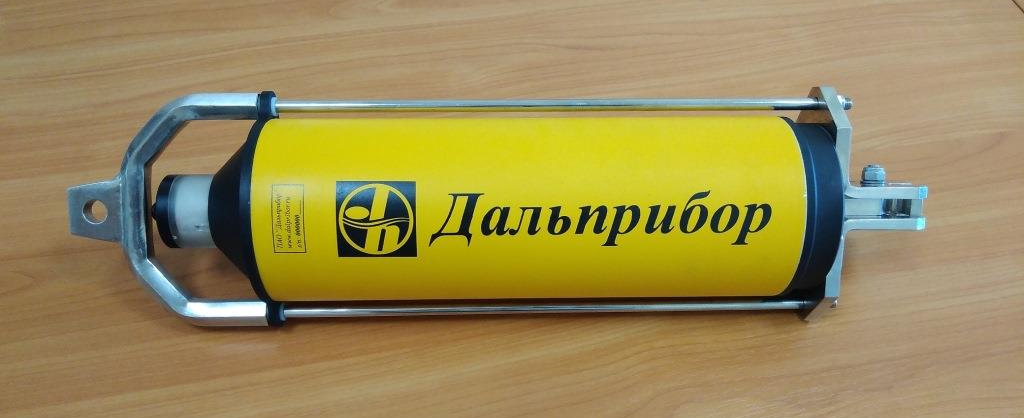 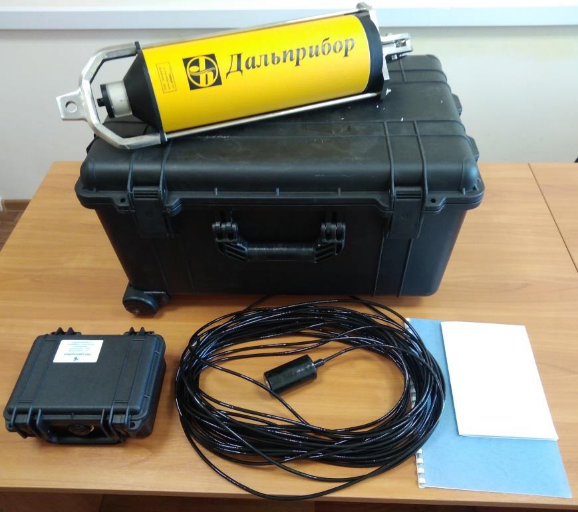 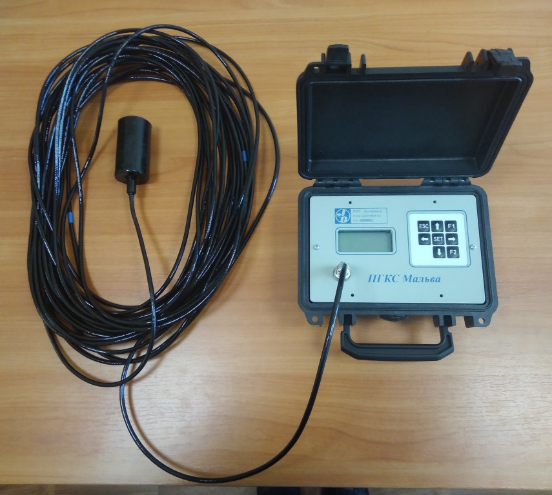 2
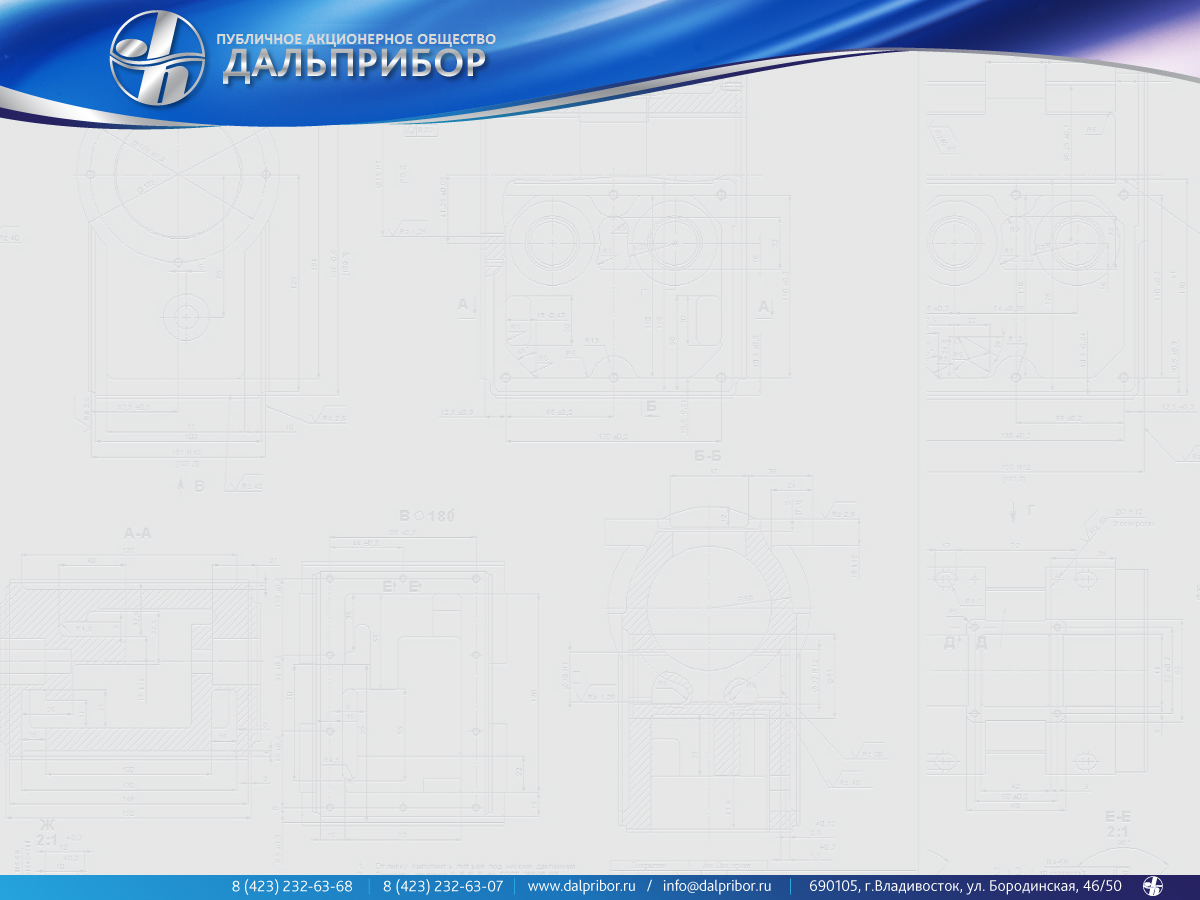 Основные особенности системы СППО «Мальва»:
Программно-аппаратные средства системы СППО «Мальва» обеспечивают возможность скрытной постановки, удержания в придонных слоях (на заданной глубине) в течении длительного времени оборудования различного назначения и обеспечения его подъёма на поверхность по управляющей команде;
Предусмотрен дистанционный контроль работоспособности автономного гидроакустического размыкателя в процессе его эксплуатации (нахождения на позиции) и определения наклонной дальности до него;
Система обладает простым и интуитивно-понятным интерфейсом управления, составные части и элементы унифицированы и имеют сверхмалые массогабаритные характеристики и энергопотребление, что упрощает их развертывание на позиции;
Удобство транспортирования обеспечено применением унифицированных малогабаритных контейнеров.

Серийно выпускаемое оборудование отечественного производства отсутствует. Разработано ПАО «Дальприбор» в инициативном порядке в рамках выполнения Государственной программы импортозамещения.
3
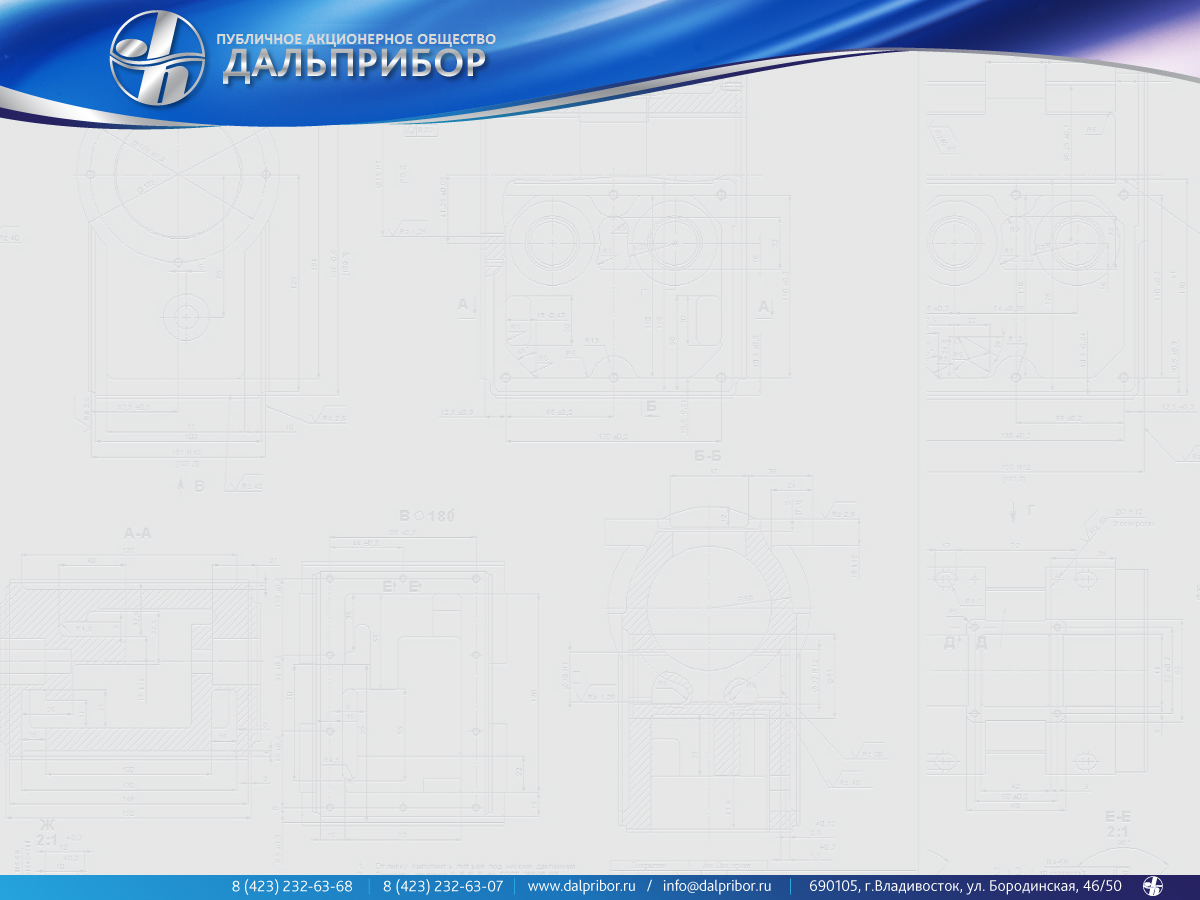 Сравнительная характеристика системы СППО «Мальва»
4
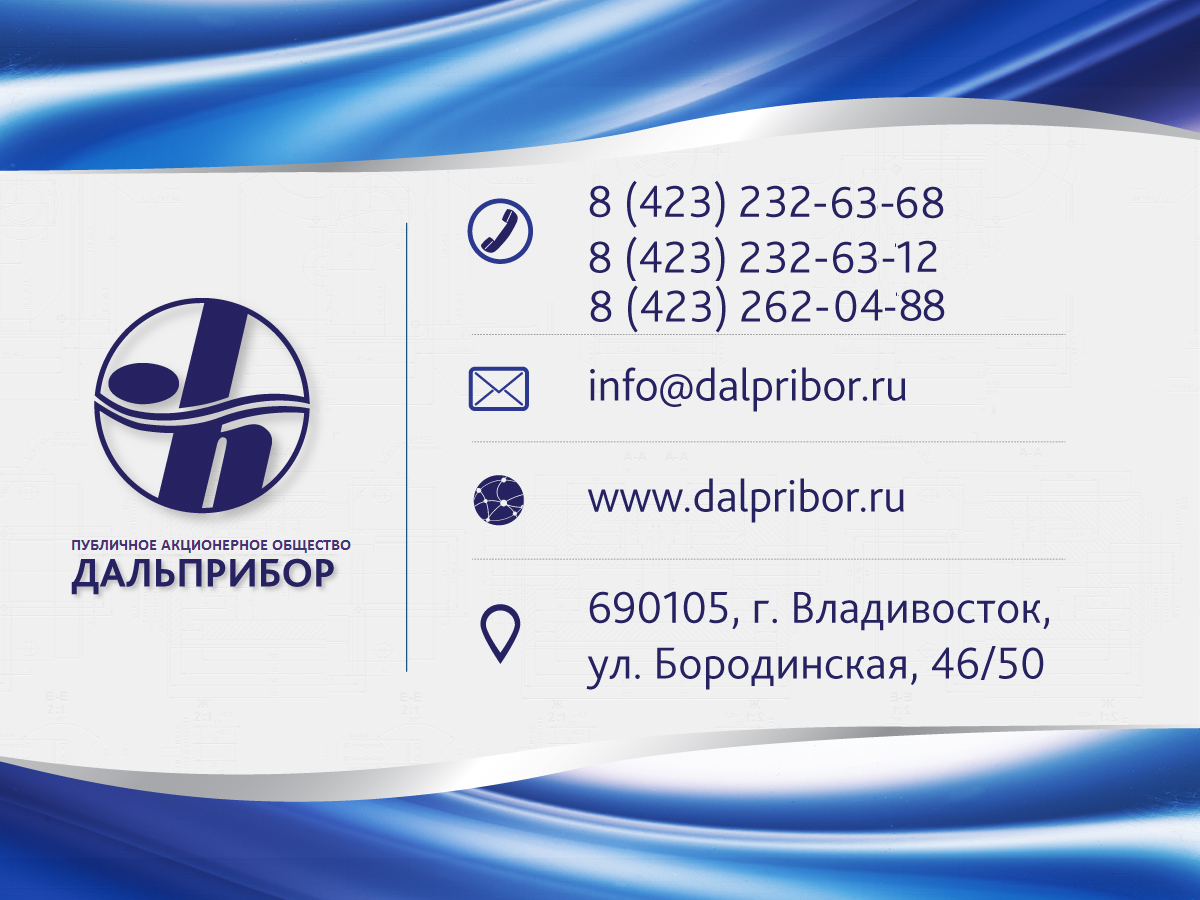 5